主餐：(林前10)
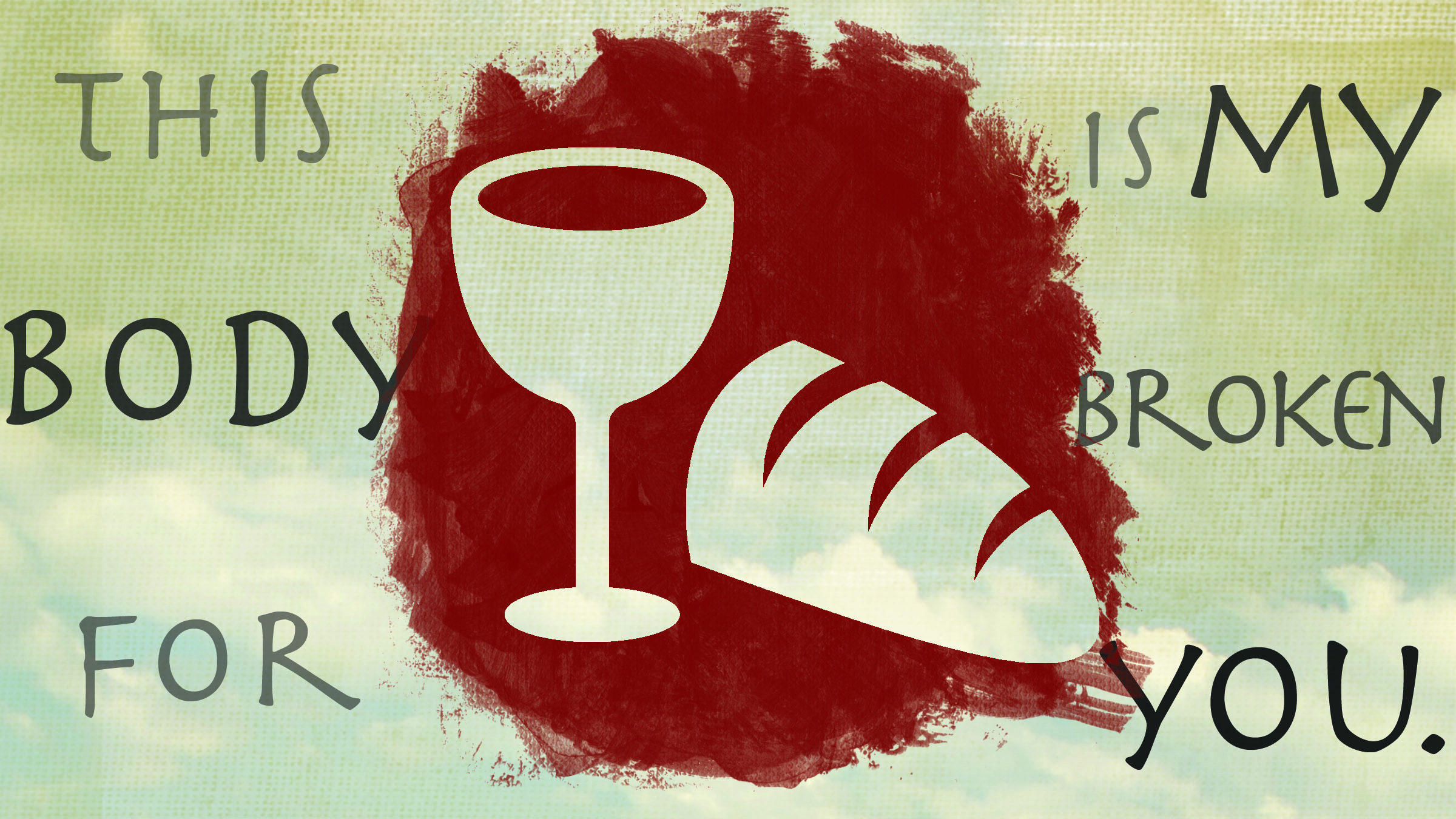 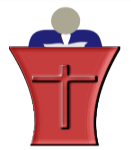 1
林前10章16
10:16 我們所祝福的杯、豈不是同領基督的血麼． 。
林前10章16-17
我們所擘開的餅、豈不是同領基督的身體麼。
10:17 我們雖多、仍是一個餅、一個身體．因為我們都是分受這一個餅。
那吃祭物的豈不是在祭壇上有分麼？(V18)
林前10章24,31
24  無論何人、不要求自己的益處、乃要求別人的益處。
31  所以你們或喫或喝、無論作甚麼、都要為榮耀　神而行。
你們如此行，為的是記念我